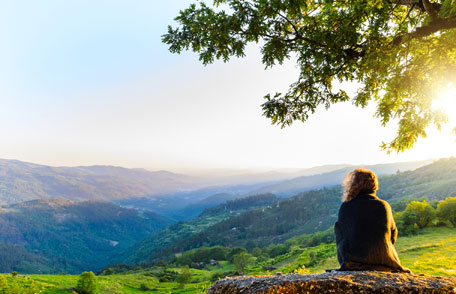 EPA Region 6Air Monitoring and Grants Quality Assurance Program(R6-ARPM)
By: Mark Berry, Environmental Engineer, QA Coordinator, DQM for ARD
Region 6 ARPM Quality Assurance Program
Greetings !!!!

My name is Mark Berry, Environmental Engineer and the Region 6 Quality Assurance (QA) Coordinator for the Air Monitoring and Grants (ARPM) section of the Air and Radiation Division (ARD). I also serve as the primary ARD QA contact

Bio: Mark D. Berry is an Environmental Engineer with a B.S. in Mechanical Engineering with an Environmental Specialty from Southern Methodist University.  I have over 23 years of environmental experience serving in both private and governmental roles
2
U.S. Federal Regulations for quality assurance and control
Why are sound quality assurance and quality control measures essential for scientific integrity?

Accuracy
Accountability
Consistency
Comparability
Traceability

Our Universe: 5 States, 9 Tribes, and multiple local entities included in state grants.
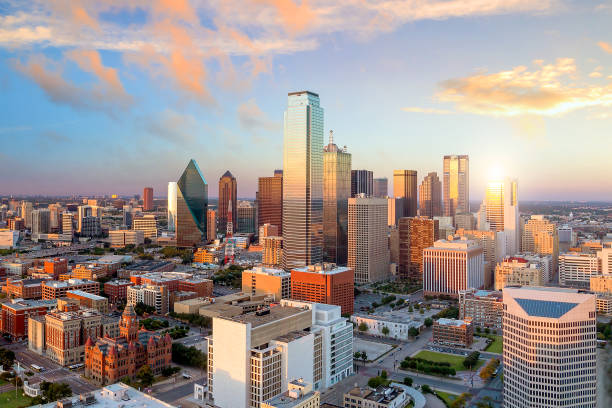 3
U.S. Federal Regulations for quality assurance and control
A Brief History of the US Air Monitoring Program

EPA and its partners at state, local, and tribal (SLT) agencies, manage and operate ambient air monitoring networks across the country with three primary objectives: 
To ensure the public has access to clean air by comparing data and implementation of the National Ambient Air Quality Standards (NAAQS) and other health indicators for toxics; 
To provide the public with timely reports and forecasts of the Air Quality Index, 
To provide information to health and atmospheric scientists to better inform future reviews of and revisions to the NAAQS. 

The Clean Air Act (CAA) – The CAA provides the statutory authority to implement the national ambient air monitoring program.  Established in 1963 and major amendments in 1970, 1977 and 1980. https://crsreports.congress.gov/product/pdf/RL/RL30853

The statutory authority for EPA to set up and coordinate the nation’s ambient air monitoring networks, including authority for grants, is provided by the Clean Air Act (CAA).  § 7619. Air quality monitoring  and § 7405. Grants - for support of air pollution planning and control programs (Typically 105 and 103 Grants)

We operate under the 40 of the Code of Federal Regulations (40CFR) Parts 50, 53, and 58 authority.
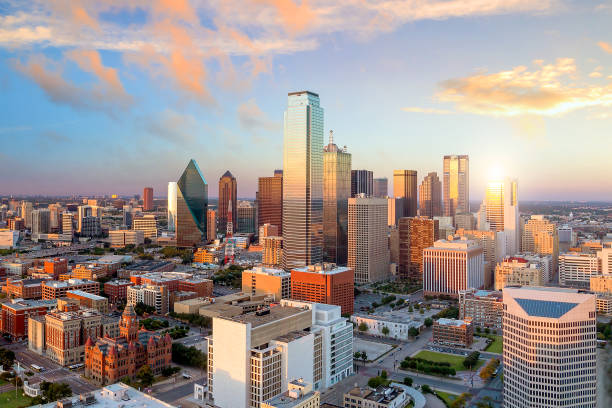 4
U.S. Federal Regulations for quality assurance and control
What is Quality Assurance and why is it important to the agency?
The Clean Air Act (CAA) and its amendments provide the framework for the protection of air quality. As part of this framework, EPA establishes and periodically revises National Ambient Air Quality Standards (NAAQS) for the criteria pollutants, and the Agency has established requirements for monitoring networks for these pollutants. The QA requirements for ambient air monitoring are located in Title 40 of the Code of Federal Regulations (40CFR) Parts 50, 53, and 58:
The EPA Quality Assurance Program encompasses management and technical activities related to the planning, implementation, assessment and improvement of environmental programs that involve: the collection, evaluation and use of environmental data. the design, construction and operation of environmental technology.
The agency needs high quality data to ensure that all environmental decisions are based on the best quality data available.
Our program plays a role to ensure that the air monitoring data collected meets the quality standards detailed in the Code of Federal Regulations.
5
U.S. Federal Regulations for quality assurance and control
How do we address QA in Region 6?
40 CFR 58 Appendix A - Quality Assurance Requirements for Monitors used in Evaluations of National Ambient Air Quality Standards. Link: 40 CFR Part 58 Appendix A – Ambient Air Monitoring Quality Assurance Requirements 
1. General Information 
2. Quality System Requirements 
3. Measurement Quality Check Requirements 
4. Calculations for Data Quality Assessments 
5. Reporting Requirements 
6. References
6
Parts of a US Air Monitoring QA/QC Program
Quality System Requirements for EPA Funded Programs
P2
P4
P3
P1
Planning and Paperwork
Assessment
Reports
Implementation
Data Quality Assessments, Data Quality Indicators DQI’s, QA Reports, Audit Reports
Systems Audits TSA’s, Network Reviews, Performance Audits
Guidance Documents, TAD’s, QMP’s, QAPP’s, Training Requirements, DQO’s
QAPP Implementation, Internal QC Activities, QC Reports, MQOs, AQS, AQI
Parts of a US Air Monitoring QA/QC Program
Planning and Paperwork
Implementation
P1
Planning and Paperwork
Now it is time to Implement the project.
Initial paperwork that will guide your air monitoring program throughout the process.
QAPP Implementation - Once a QAPP is written and approved, it is expected to be implemented. This is a major implementation activity in the quality system and is used by EPA during technical systems audits (TSAs)
 
Internal QC Activities - QC activities are used to ensure that measurement uncertainty is maintained within established acceptance criteria for the attainment of the DQOs. Section 10 of the QA Handbook II provides discussions of the ambient air monitoring quality control activities  

QC Reporting - 40 CFR Part 58 Appendix A identifies the quality control samples that must be reported to AQS

MQO’s -  From the QC report, data can be used to judge achievement of data quality objectives and measurement quality objectives described in Section 3 of the QA Handbook II

AQS – All collected data must be reported into the AQS data management system. Section 14 in the QA handbook II
Section 1.0 Pg. 9,10 of 12 QA Handbook II
Guidance Documents - The QA Handbook II as well as many other guidance documents have been developed for the Ambient Air Quality Monitoring Program 

Technical Assistance Documents (TADs)  The new Ozone TAD to be released soon on the AMTIC website

Quality management Plan (QMPs,)  
The QMP is not specific to any particular project, but related to how the monitoring organization implements its quality system

Quality Assurance Project Plans (QAPPs) 
The powerplant of any project. It is a formal document describing, in detail, the necessary QA/QC and other technical activities. Appendix C in the QA Handbook II

Data Quality Objectives (DQO’s) – DQOs are described in section 3 and  Appendix I in the QA Handbook II
P2
Implementation
Section 1.0 Pg. 11 of 12 QA Handbook II
P3
Assessment
Section 1.0 Pg. 11 of 12 QA Handbook II
P4
Reports
Section 1.0 Pg. 12 of 12 QA Handbook II
Parts of a US Air Monitoring QA/QC Program
Assessment
Reports
All collected data should be assessed in order to the attainment to the DQOs or monitoring objectives.
Assessments are evaluation processes used to measure the performance or effectiveness of the system and its elements.
P1
Planning and Paperwork
Data Quality Assessments -  Is the scientific and statistical evaluation to determine if data are of the right type, quality, and quantity to support their intended use (DQOs). Sections 17 and 18 of the QA Handbook II for more detail.
Data quality assessments typically center around precision, bias, and accuracy can be aggregated at the monitor, PQAO and National levels

Data Quality Indicators (DQI’s) -  Have been programmed in AQS which can be used to assess data quality. In particular, the AMP256 and AMP600 reports can be used to assess the criteria pollutants for conformance to 40 CFR Part 58 Appendix A criteria for completeness, precision, and bias

QA Reports - provide an evaluation of QA/QC data for a given time period to determine whether the data quality objectives are met. Sections 16 and 18 of the QA Handbook II for more detail 

Audit Reports - provide the formal documentation of internal and external audits including any findings that require corrective action. Section 15 of the QA Handbook II for more detail
Systems Audits (TSA’s) - A TSA is an on-site review and inspection of a monitoring organizations ambient air monitoring program to assess its compliance with established regulations governing the collection, analysis, validation, and reporting of ambient air quality data.       40 CFR Part 58 Appendix A section 2.5 describes TSAs performed by the EPA Regional Offices. Both EPA and monitoring organizations perform TSAs

Network Reviews - The network review is used to determine how well a particular air monitoring network is achieving its required air monitoring objective(s) and how it should be modified to continue to meet its objective(s)

Performance Audits - Performance evaluations are a type of audit in which the quantitative data generated in a measurement system are obtained independently and compared with routinely obtained data to evaluate the proficiency of an analyst, laboratory, or measurement system. NPAP and PEP Audits
P2
Implementation
P3
Assessment
P4
Reports
U.S. Federal Regulations for quality assurance and control (Resources)
Agency Wide Quality Systems Documents (Very General)                                                                    https://www.epa.gov/quality/agency-wide-quality-program-documents

Ambient Monitoring Technology Information Center (AMTIC) (Specific to Air Monitoring Programs)        https://www.epa.gov/amtic

QA Handbook Volume II - Air Monitoring Handbook II
Volume II is dedicated to the Ambient Air Quality Surveillance Program and the data collection activities inherent to that program. The Air Monitoring Handbook II is part of a quality management system designed to ensure that the Ambient Air Quality Surveillance Program: (1) provides data of sufficient quality to meet the program’s objectives, and (2) is implemented consistently across the Nation. The purpose of the Handbook is twofold 
Link: https://www.epa.gov/sites/production/files/2020-10/documents/final_handbook_document_1_17.pdf

Guide to Writing Quality Assurance Project Plans for Ambient Air Monitoring Networks 
A Quality Assurance Project Plan, or QAPP, is a written document outlining the procedures a monitoring project will use to ensure the data it collects and analyzes meets project requirements. ... By law, any EPA-funded monitoring project must have an EPA-approved QAPP before it can begin collecting samples
 https://www.epa.gov/sites/production/files/2020-10/documents/air_monitoring_qapp_guide_-_final.pdf
10
U.S. Federal Regulations for quality assurance and control (Resources)
Additional Resources
Newsletters
EPA periodically publishes a newsletter providing National QA program updates and other ambient air monitoring QA related news  
Copies of the current and past newsletters can be found at the following link: Ambient Air Monitoring QA Newsletter
11
U.S. Federal Regulations for quality assurance and control
Contact Us

Theresa Alexander – Section Chief, Air Monitoring and Grants Program
Phone – (214) 665-8571
E-Mail – Alexander.theresa@epa.gov  

Mark Berry – Quality Assurance Coordination, Corrective Action, Data Certifications, QAPP and QMP Review,
Phone - (214) 665-3183
E-Mail -  Berry.mark@epa.gov 

David Anderson – Technical Systems Audits Coordinator, Data Management
Phone – (214) 665-6512
E-Mail - Anderson.David@epa.gov 

Clarence Jackson – NPAP and PEP Programs
Phone – (281) 983-2171
E-Mail - Jackson.Clarence@epa.gov
12
U.S. Federal Regulations for quality assurance and control
Questions
13